Feltalálók együttműködése a kelet-közép-európai városok között, 1980-2010
Lengyel Balázs
MTA KRTK
IBS Budapest
MRTT Vándorgyűlés, 2013. november 21-22, Kaposvár
Vázlat
Lengyel, B., Sebestyén, T, Leydesdorff, L. (2013) Challenges for regional innovation policies in CEE countries: Spatial concentration and foreign control of USPTO patents. Forthcoming in Science and Public Policy

Feltalálók városok közötti együttműködése az 1980-2010 időszakban

Milyen folyamatok zajlottak le a posztszocialista átmenetben az innovációs együttműködések terén?
Miért USPTO szabadalmak?
Az EU csatlakozással járó piacbővülés torzítja az EPO és nemzeti szabadalmak számának változásából az innovációs együttműködésre levonható következtetéseket (Hall és Helmers, 2012).
Jobb indikátora a globálisan versenyképes innovációnak, mint a többi szabadalmi forma (Ginarte és Park, 1997, Martinez és Guellec, 2003).
Visszaesés és külföldi tulajdon megjelenése
Visszaesés és külföldi tulajdon megjelenése
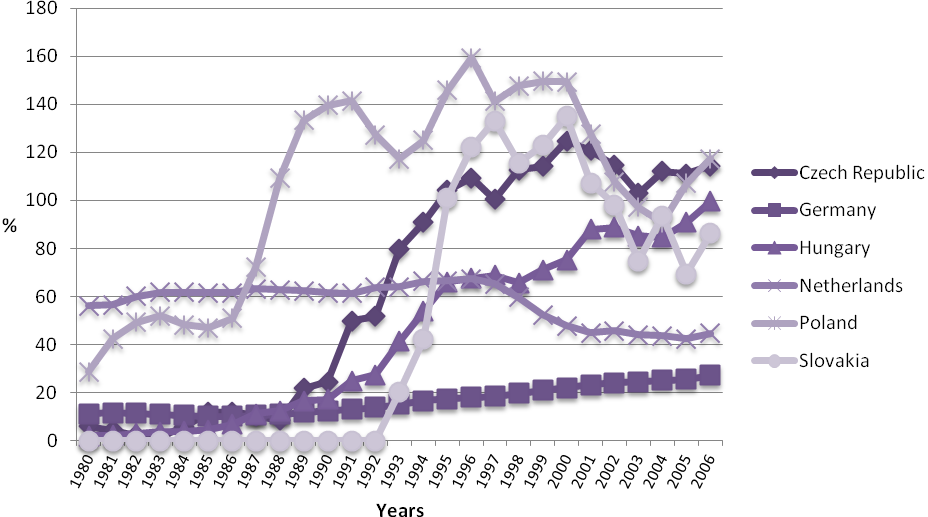 Adatfelvétel
http://www.leydesdorff.net/software/patentmaps/index.htm

Lokációs adat választható: feltaláló vagy bejelentő címe
Városok rangsorolása a szabadalmak idézettsége szerint

2012 nyarán: DE, CZ, HU, PL, SK, 2007
Városok vs. régiók KKE-ben
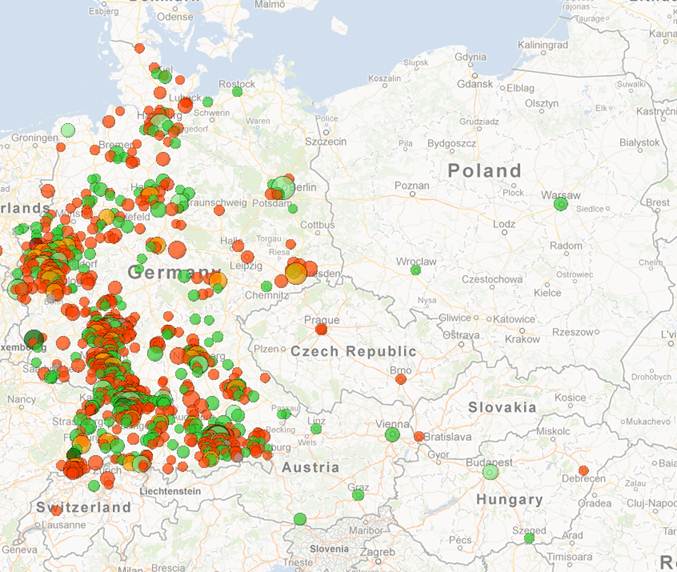 Városok vs. régiók KKE-ben
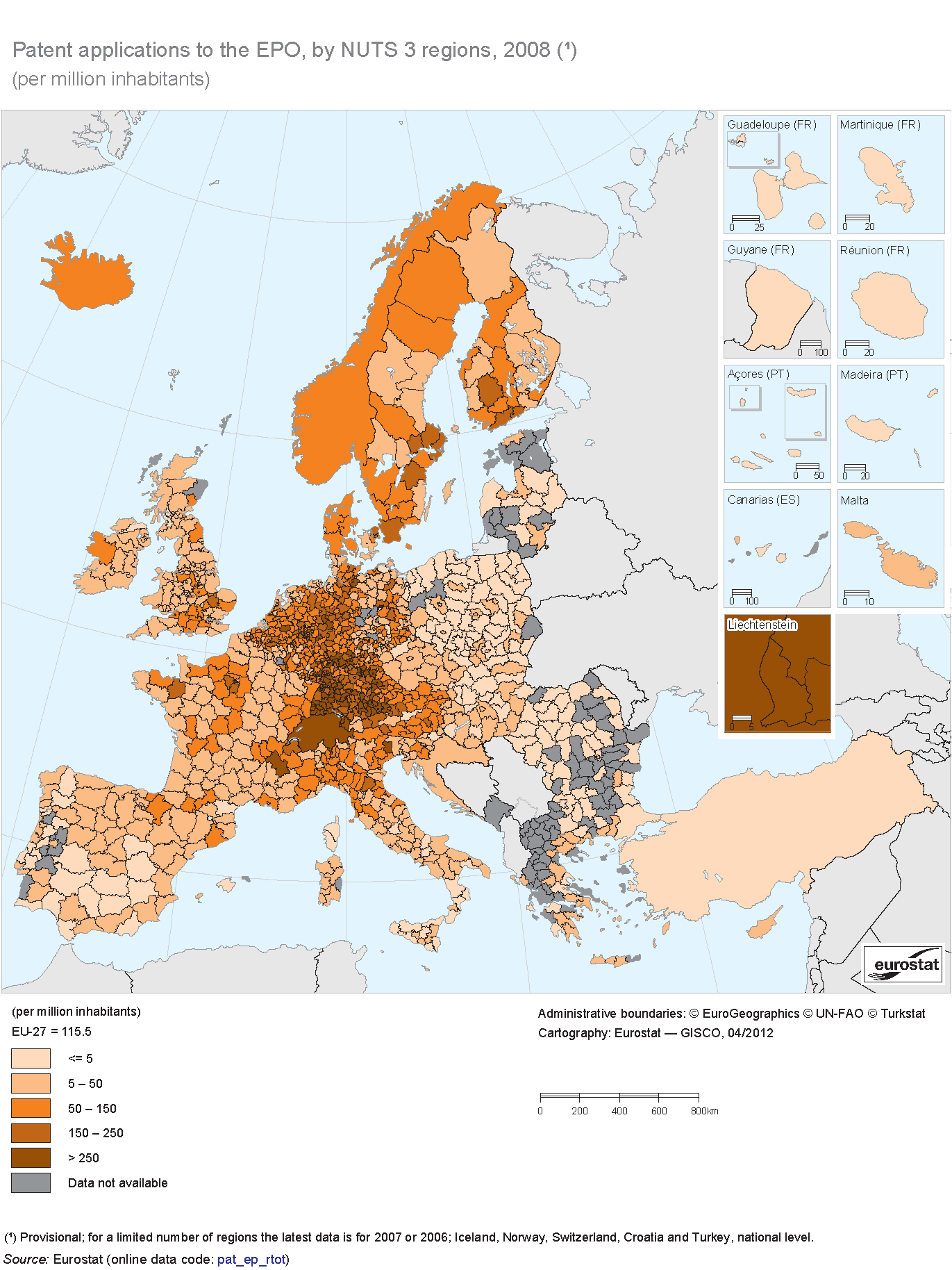 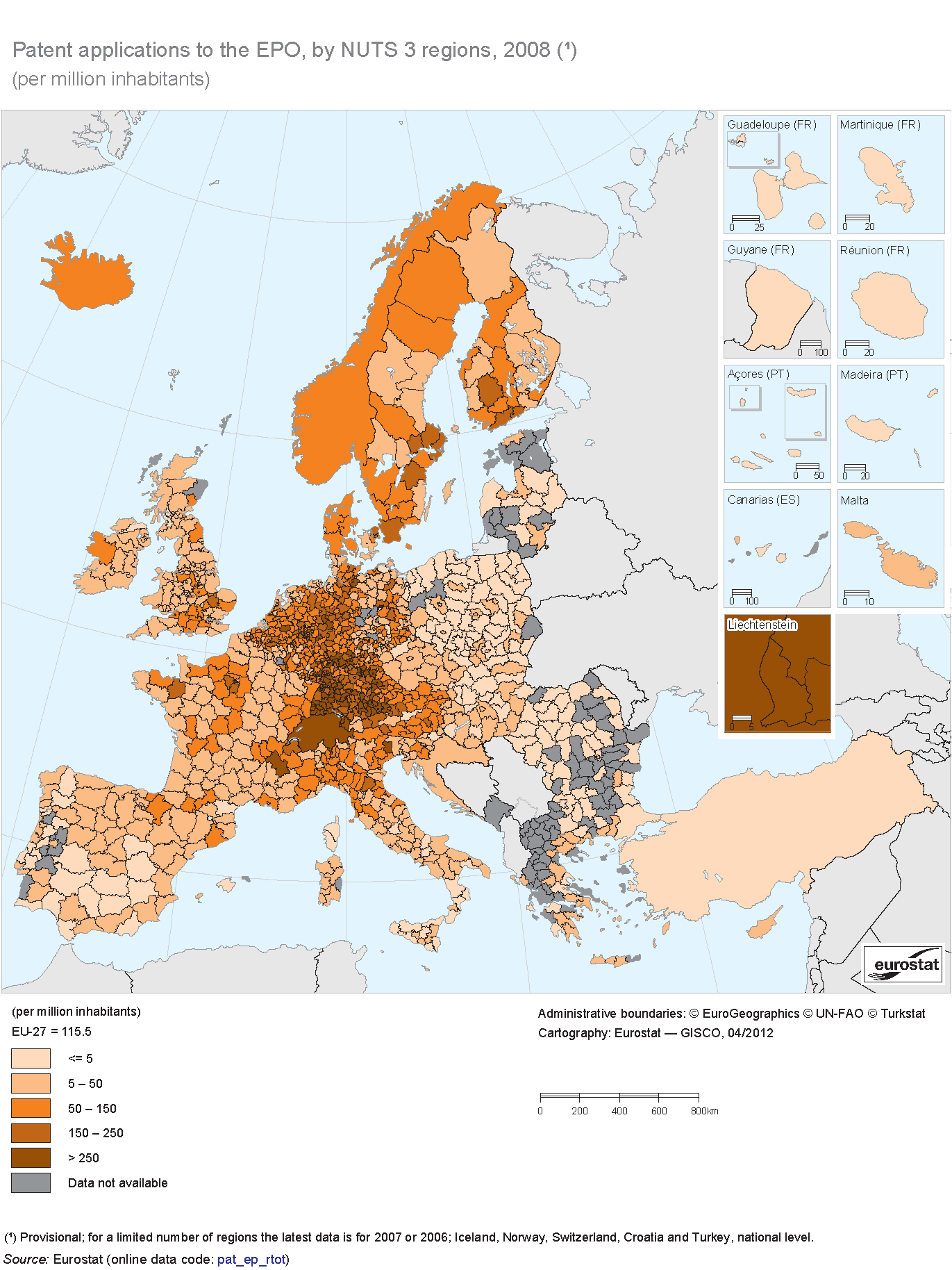 1981-1985 és 1986-1990
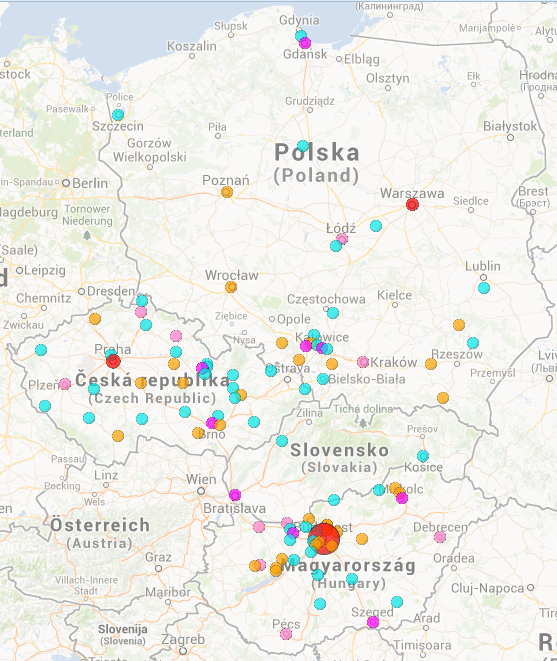 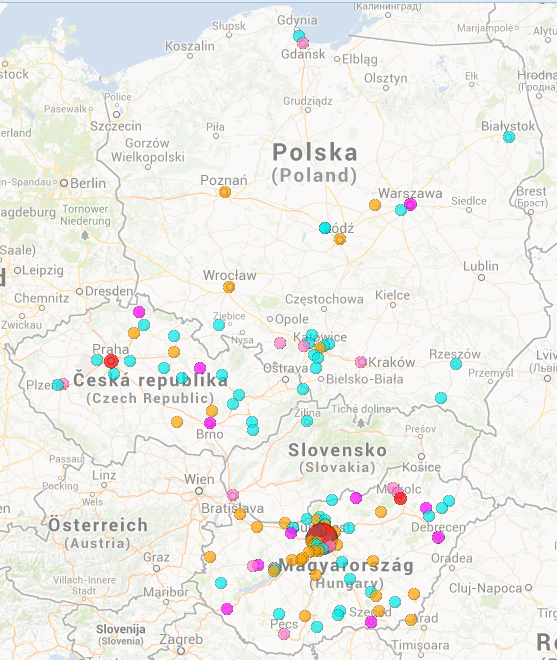 1991-1995 és 1996-2000
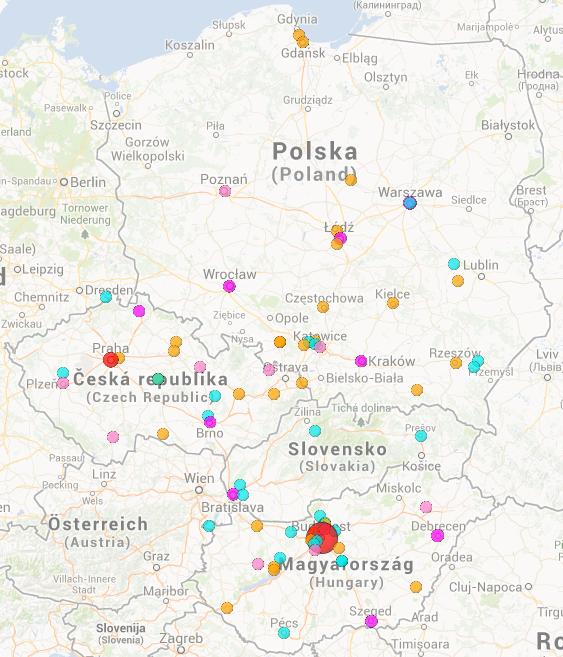 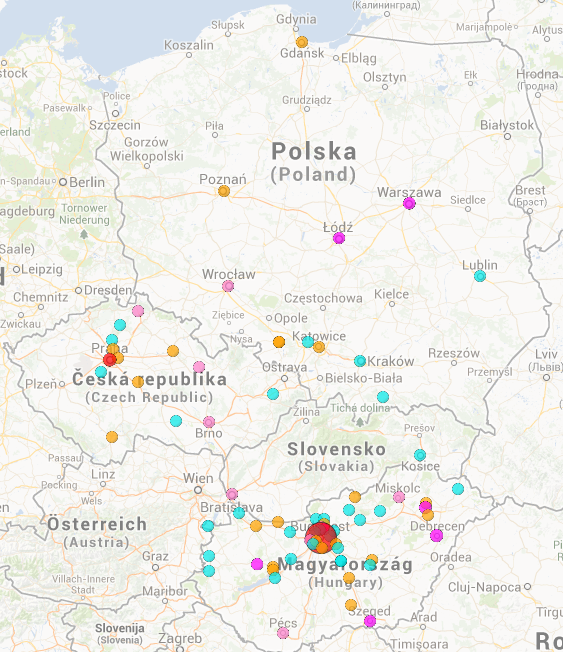 2001-2005 és 2006-2010
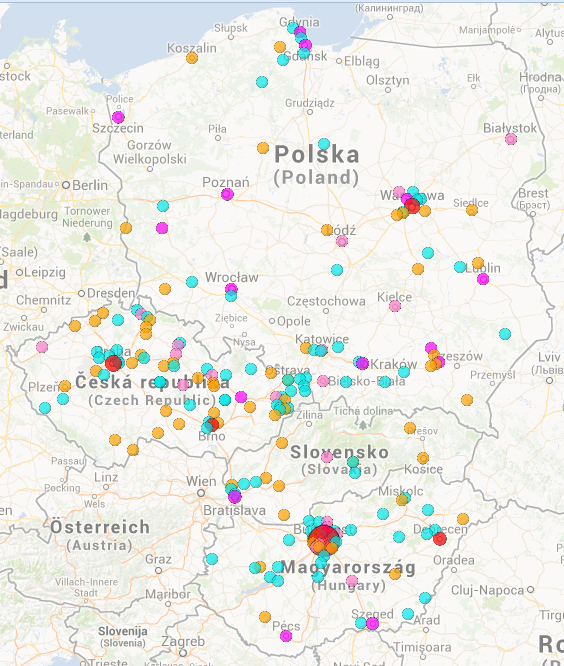 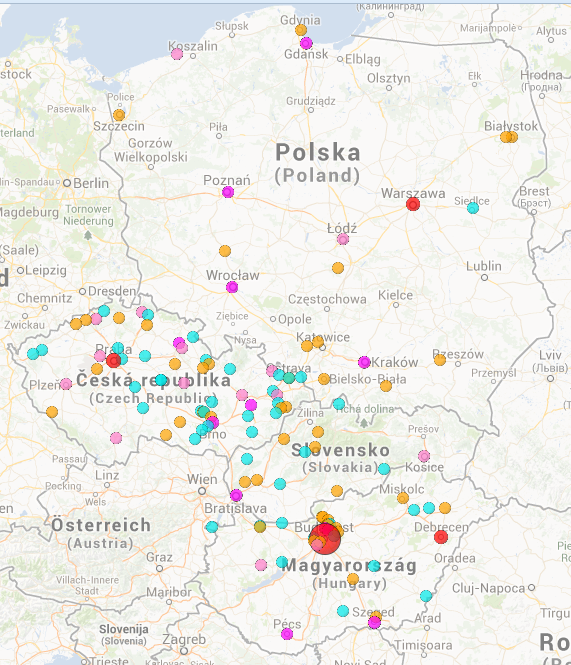 Hogyan változott a városok közötti feltalálói együttműködés?
Bipartit háló a városok között
Él: ha a 2 városban lakó legalább 1-1 feltaláló jegyzett legalább 1 közös szabadalmat
19396 feltaláló
4636 szabadalom
1981-1985 és 1986-1990
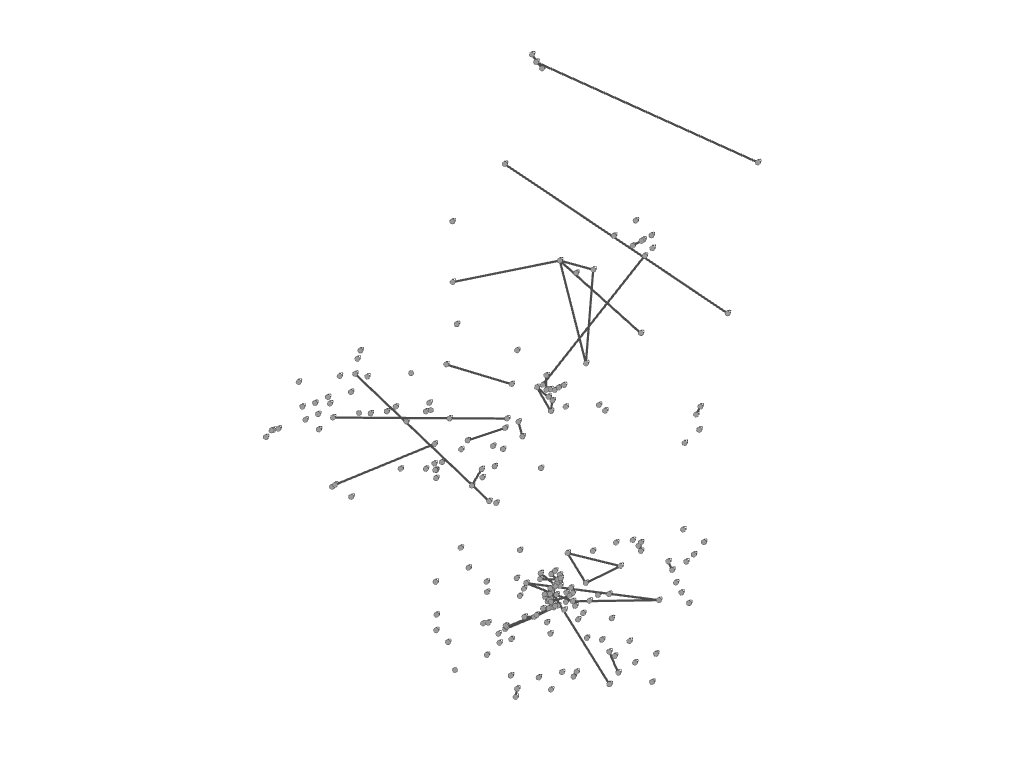 1991-1995 és 1996-2000
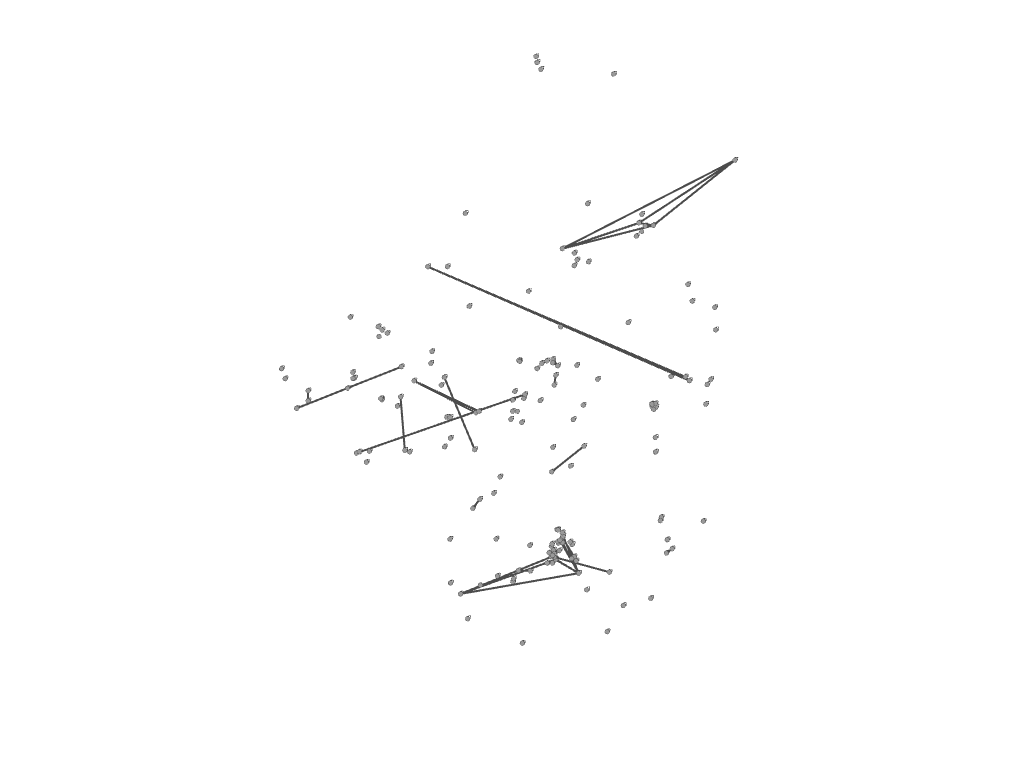 2001-2005 és 2006-2010
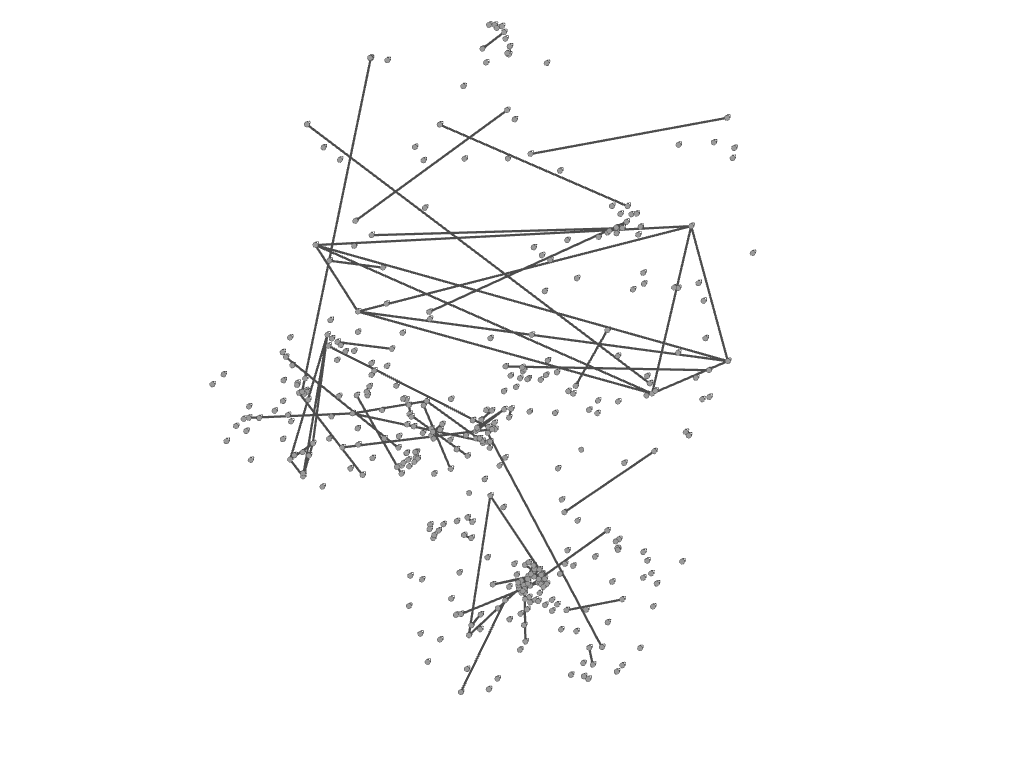 Köszönöm a figyelmet!
blengyel.wordpress.com